Murach’s Visual Basic 2010, C3
© 2010, Mike Murach & Associates, Inc.
Slide 1
Murach’s Visual Basic 2010, C3
© 2010, Mike Murach & Associates, Inc.
Slide 2
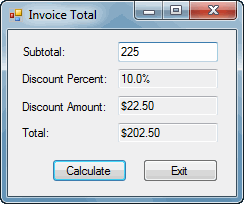 Murach’s Visual Basic 2010, C3
© 2010, Mike Murach & Associates, Inc.
Slide 3
Murach’s Visual Basic 2010, C3
© 2010, Mike Murach & Associates, Inc.
Slide 4
Murach’s Visual Basic 2010, C3
© 2010, Mike Murach & Associates, Inc.
Slide 5
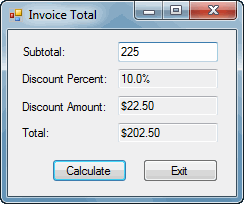 Murach’s Visual Basic 2010, C3
© 2010, Mike Murach & Associates, Inc.
Slide 6
Murach’s Visual Basic 2010, C3
© 2010, Mike Murach & Associates, Inc.
Slide 7
Murach’s Visual Basic 2010, C3
© 2010, Mike Murach & Associates, Inc.
Slide 8
Murach’s Visual Basic 2010, C3
© 2010, Mike Murach & Associates, Inc.
Slide 9
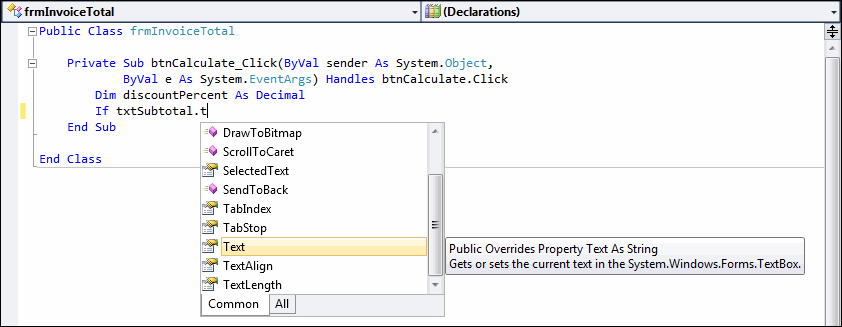 Murach’s Visual Basic 2010, C3
© 2010, Mike Murach & Associates, Inc.
Slide 10
Murach’s Visual Basic 2010, C3
© 2010, Mike Murach & Associates, Inc.
Slide 11
Murach’s Visual Basic 2010, C3
© 2010, Mike Murach & Associates, Inc.
Slide 12
Murach’s Visual Basic 2010, C3
© 2010, Mike Murach & Associates, Inc.
Slide 13
Murach’s Visual Basic 2010, C3
© 2010, Mike Murach & Associates, Inc.
Slide 14
Murach’s Visual Basic 2010, C3
© 2010, Mike Murach & Associates, Inc.
Slide 15
Murach’s Visual Basic 2010, C3
© 2010, Mike Murach & Associates, Inc.
Slide 16
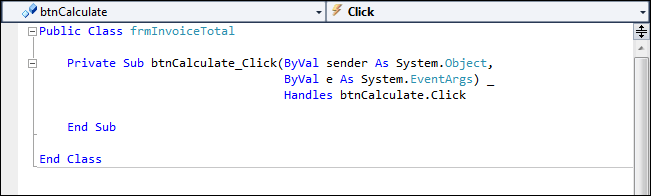 Murach’s Visual Basic 2010, C3
© 2010, Mike Murach & Associates, Inc.
Slide 17
Murach’s Visual Basic 2010, C3
© 2010, Mike Murach & Associates, Inc.
Slide 18
Murach’s Visual Basic 2010, C3
© 2010, Mike Murach & Associates, Inc.
Slide 19
Murach’s Visual Basic 2010, C3
© 2010, Mike Murach & Associates, Inc.
Slide 20
Murach’s Visual Basic 2010, C3
© 2010, Mike Murach & Associates, Inc.
Slide 21
Murach’s Visual Basic 2010, C3
© 2010, Mike Murach & Associates, Inc.
Slide 22
Murach’s Visual Basic 2010, C3
© 2010, Mike Murach & Associates, Inc.
Slide 23
Murach’s Visual Basic 2010, C3
© 2010, Mike Murach & Associates, Inc.
Slide 24
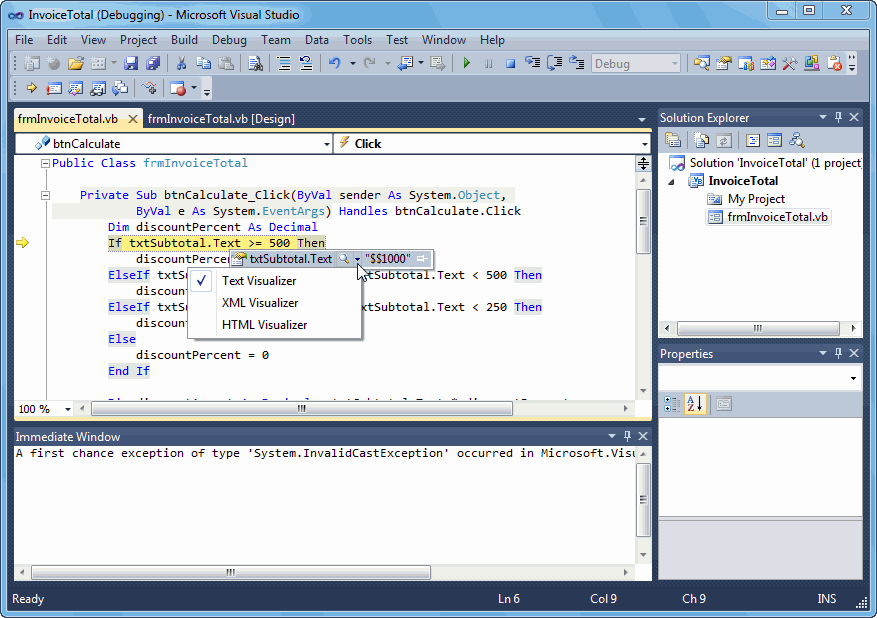 Murach’s Visual Basic 2010, C3
© 2010, Mike Murach & Associates, Inc.
Slide 25